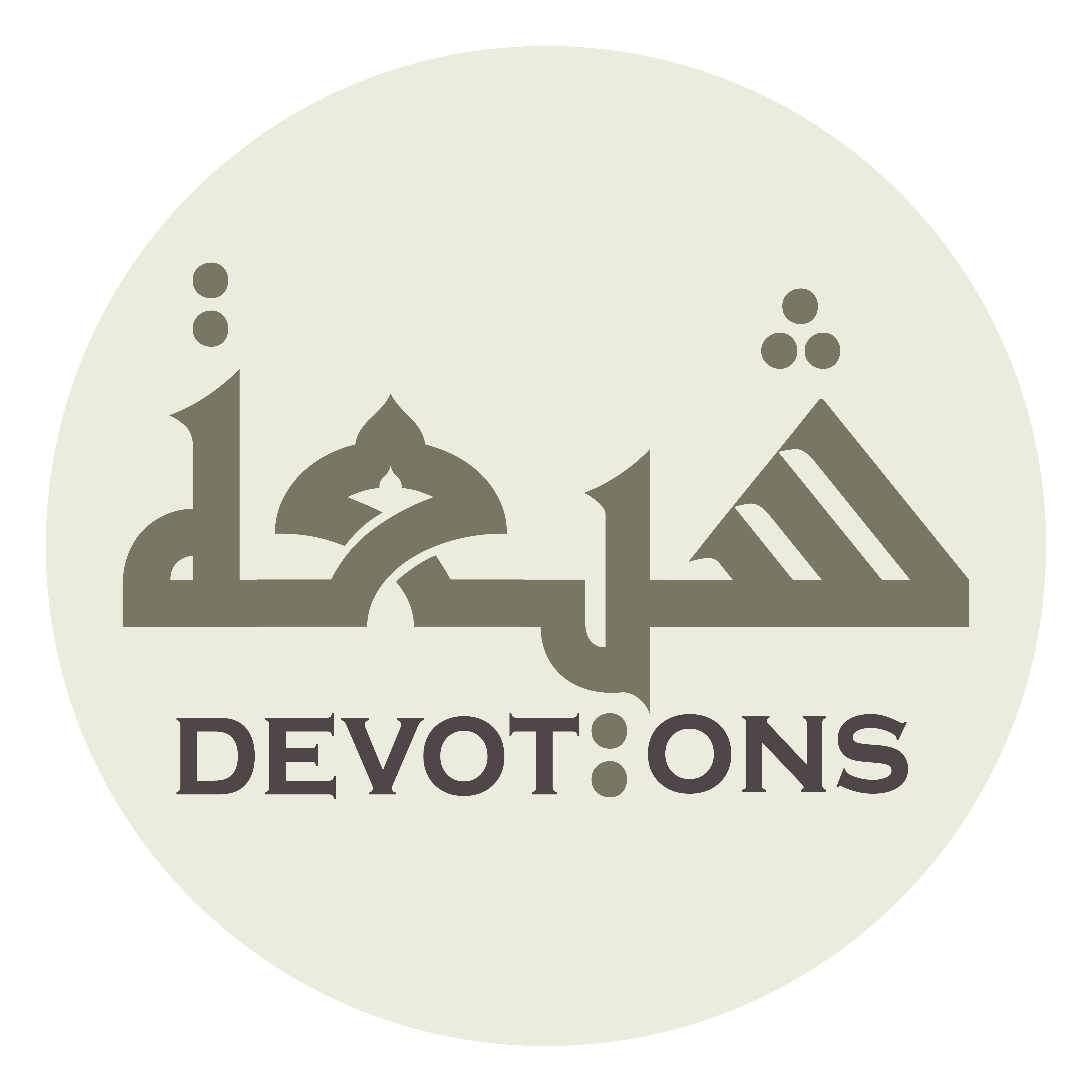 Ayat ush-Shahadah [3:18-19]
شَهِدَ اللَّهُ أَنَّهُۥ لَآ إِلَـٰهَ إِلَّا هُوَ وَالْمَلَـٰٓئِكَةُ وَأُو۟لُوْا۟ الْعِلْمِ قَآئِمًۢا بِالْقِسْطِ ۚ لَآ إِلَـٰهَ إِلَّا هُوَ الْعَزِيزُ الْحَكِيمُ
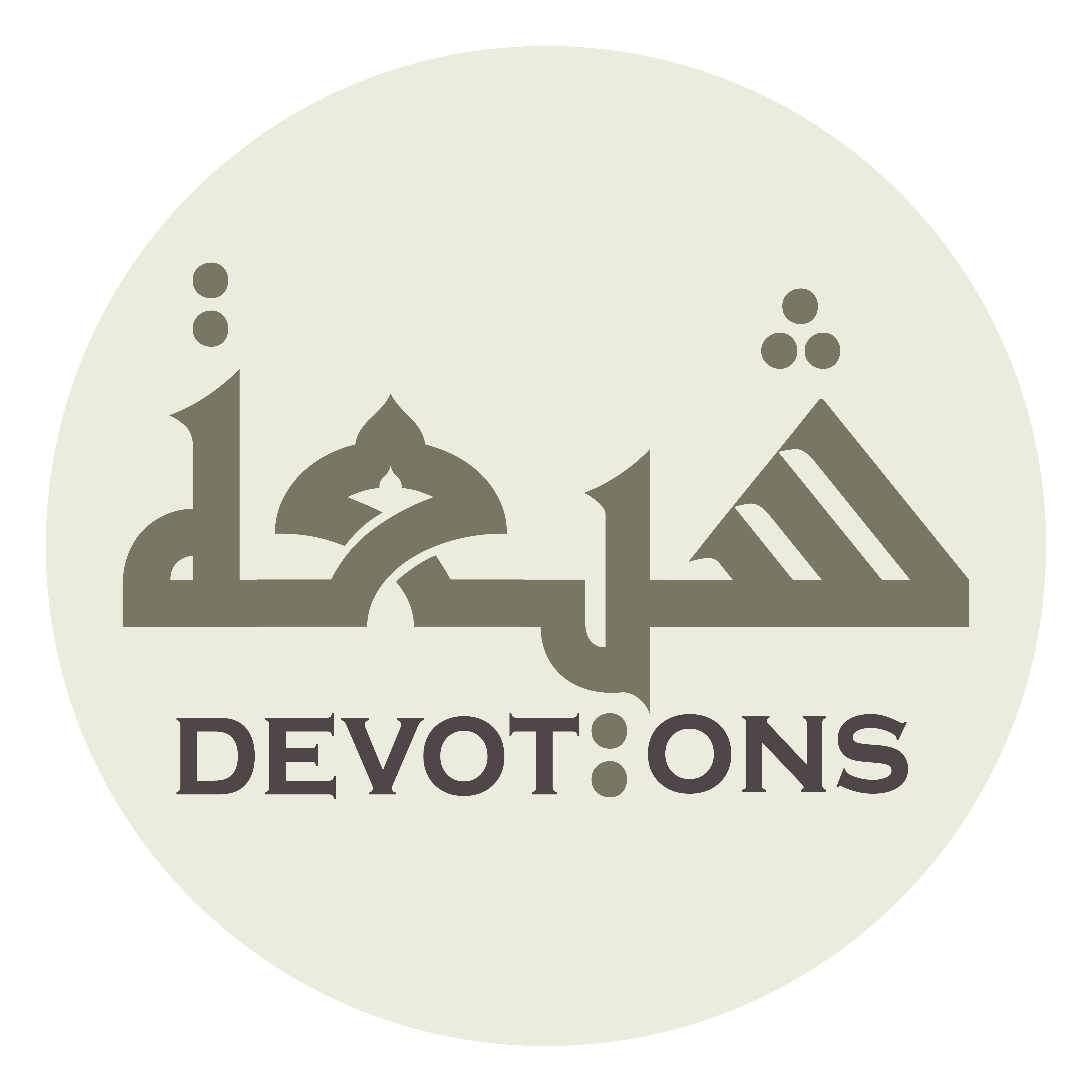 بِسْمِ اللَّـهِ الرَّحْمَـٰنِ الرَّحِيمِ

bismillāhir raḥmānir raḥīm

In the name of Allah, the Beneficent, the Merciful.
Ayat ush-Shahadah [3:18-19]
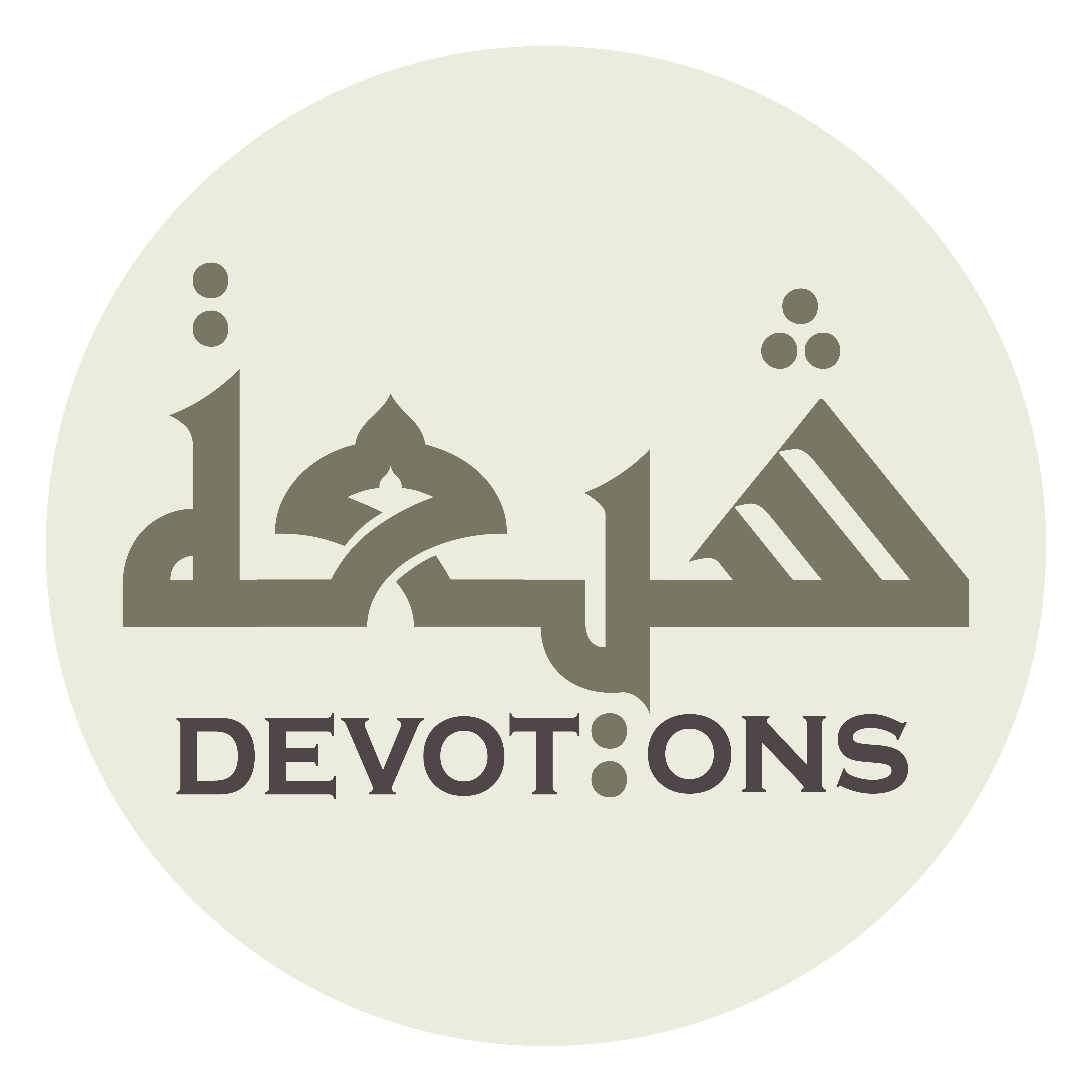 شَهِدَ اللَّهُ أَنَّهُۥ لَآ إِلَـٰهَ إِلَّا هُوَ وَالْمَلَـٰٓئِكَةُ وَأُو۟لُوْا۟ الْعِلْمِ قَآئِمًۢا بِالْقِسْطِ ۚ لَآ إِلَـٰهَ إِلَّا هُوَ الْعَزِيزُ الْحَكِيمُ

shahidallāhu annahu lā ilāha illā huwa wal malā-ikatu wa-ulul `il-mi qā-iman bil qisṭ ۚ lā ilāha illā huwal `azīzul ḥakīm

Allah bears witness that there is no god but He, and (so do) the angels and those possessed of knowledge, maintaining His creation with justice; there is no god but He, the Mighty, the Wise.
Ayat ush-Shahadah [3:18-19]
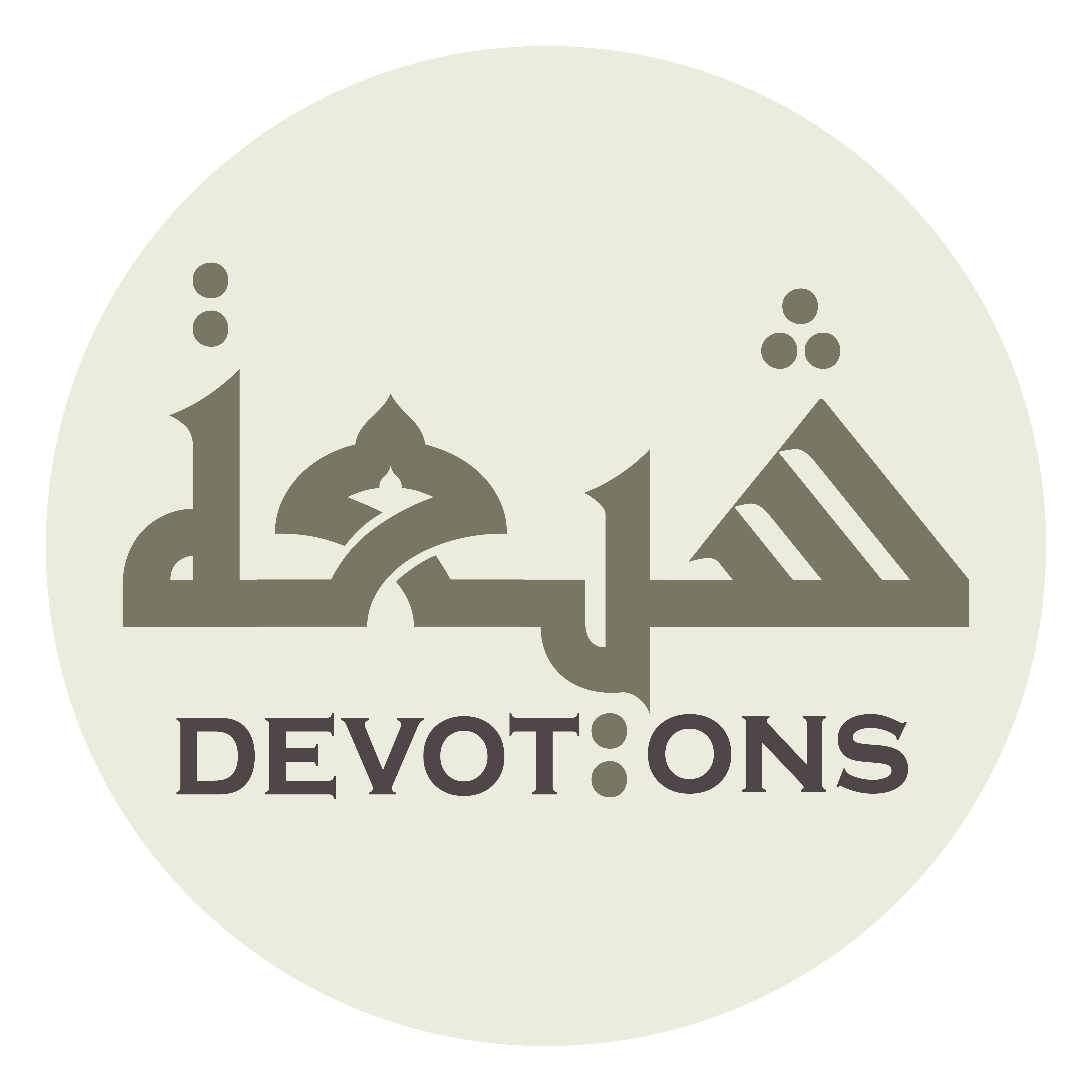 إِنَّ الدِّينَ عِندَ اللَّهِ الْإِسْلَـٰمُ ۗ وَمَا اخْتَلَفَ الَّذِيْنَ أُوتُوَا۟ الْكِتَـٰبَ إِلَّا مِنۢ بَعْدِ مَا جَآءَهُمُ الْعِلْمُ بَغْيًۢا بَيْنَهُمْ ۗ وَمَن يَكْفُرْ بِـَٔايَـٰتِ اللَّهِ فَإِنَّ اللَّهَ سَرِيعُ الْحِسَابِ

innad dīna `indallāhil-islām ۗ wa makh-talafal ladhīna ūtul kitāba illā min ba`di mā jā-ahumul `il-mu baghyan baynahum ۗ wa man yakfur bi-āyātillāhi fa-innallāha sarī`ul ḥisāb

Surely the (true) religion with Allah is Islam, and those to whom the Book had been given did not show opposition but after knowledge had come to them, out of envy among themselves; and whoever disbelieves in the communications of Allah then surely Allah is quick in reckoning.
Ayat ush-Shahadah [3:18-19]